Электрические явления
«Мозговой штурм!!!»
1. Электрическим током называется… 
упорядоченное движение заряженных  частиц
2.  Формулировка закона Ома для участка цепи.



3.  Электрическое сопротивление зависит от …
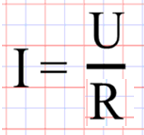 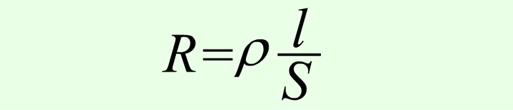 Уберите лишнее
Лампа
Звонок
Амперметр
Ключ
Вольтметр
Диск
Резистор
Источник тока
Электрометр
Соединительные провода
Выберите пары.
А) Амперметр -  параллельно.
В) Вольтметр - параллельно.
С) Вольтметр - последовательно. 
Д) Амперметр – последовательно.
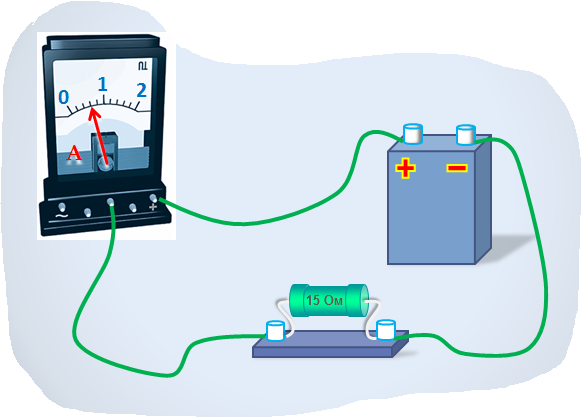 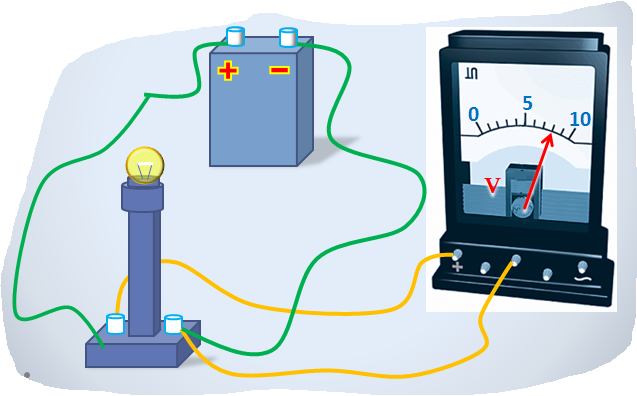 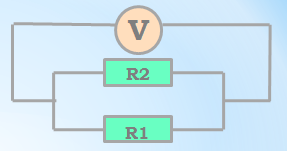 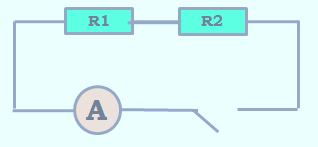 Последовательное соединение
I = I1 =  I2 
R = R1 + R2 
U =  U1 + U2
Параллельное соединение
U =  U1 = U2
I = I1 +  I2
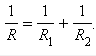 Как называется такое соединение?
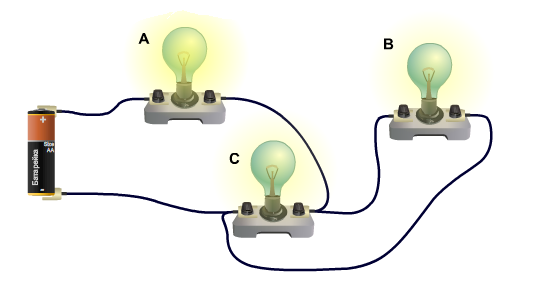 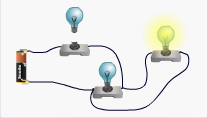 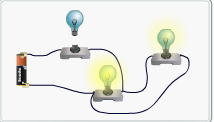 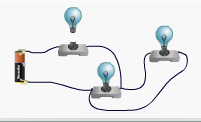 Как изменится яркость оставшихся лампочек, если убрать лампочку А?
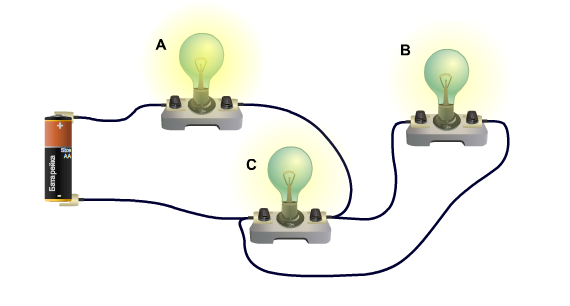 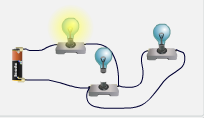 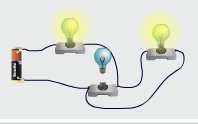 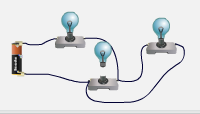 Как изменится яркость оставшихся лампочек, если убрать лампочку С?
Какое соединение проводников лучше применять в елочных гирляндах?
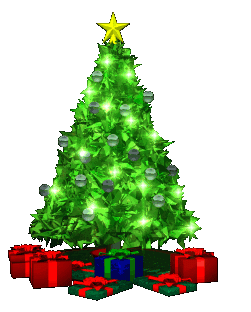 Физика – это экспериментальная наука. И следующие наши задания – экспериментальные.
A
4,5 В
4,5 В
A
A
V
Вычислите общее сопротивление спиралей ламп.
Вычислите общее сопротивление резисторов.
Вычислите сопротивление спирали лампы.